МБОУДО «Дом детского творчества Рудничного района  г. Кемерово»
Мастер-класс по ДПИ
«Пасхальный сувенир»
Возраст учащихся: 7-10 лет
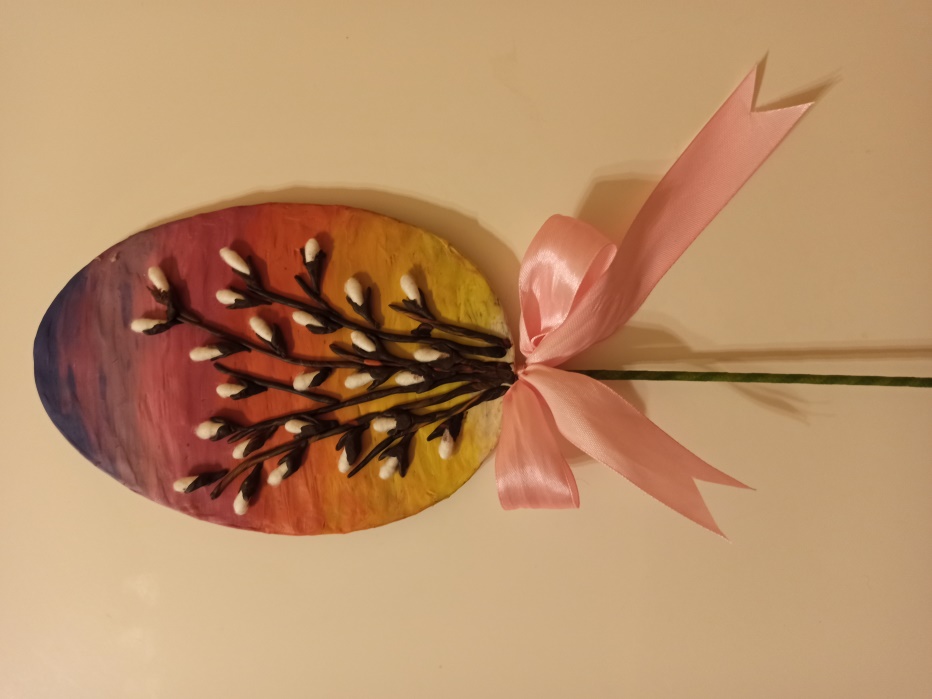 Педагог
 дополнительного образования:
Янчева Ирина Сергеевна
Кемерово 2020
Материалы и инструменты 
для занятия:
-картон;
-пластилин;
-ватные палочки;
-деревянная палочка;
-тейп-лента;
-ножницы;
-клей-пистолет.
1. Нарисовать на картоне
 пасхальное яичко
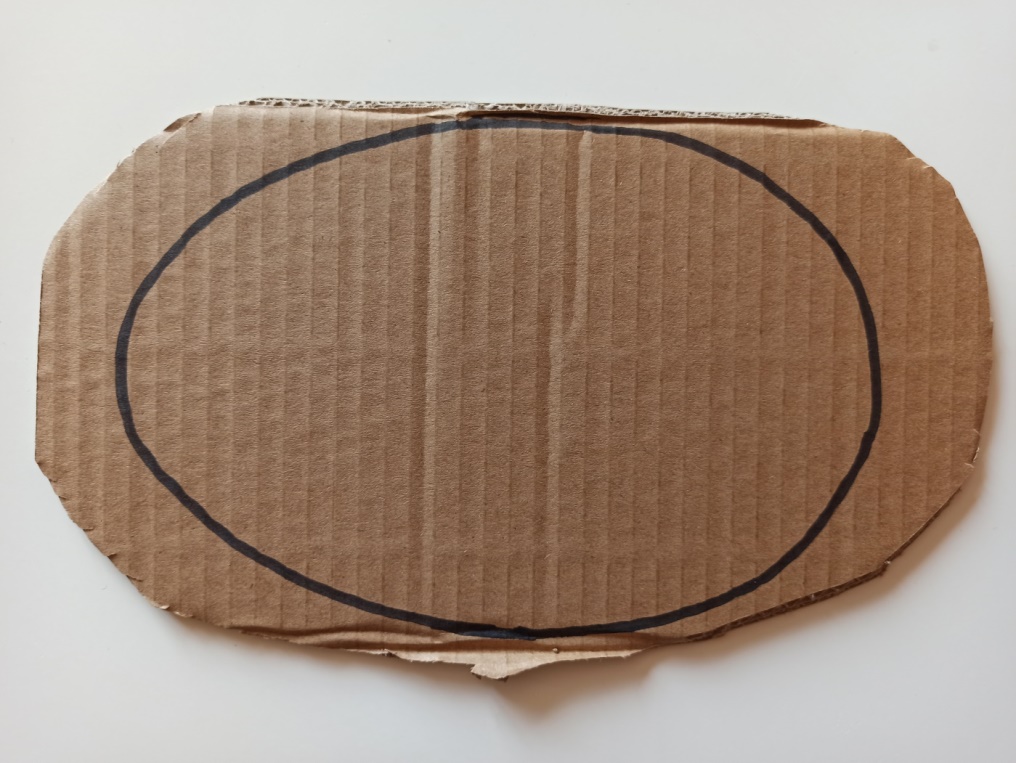 2. Вырезать пасхальное яичко
ножницами
3. Размять небольшой кусочек
 белого пластилина в руке и размазать его 
 в нижней части пасхального яичка из картона.
 Следующий цвет -желтый.
4. Добавляем оранжевый и красный цвет 
в пластилиновую живопись
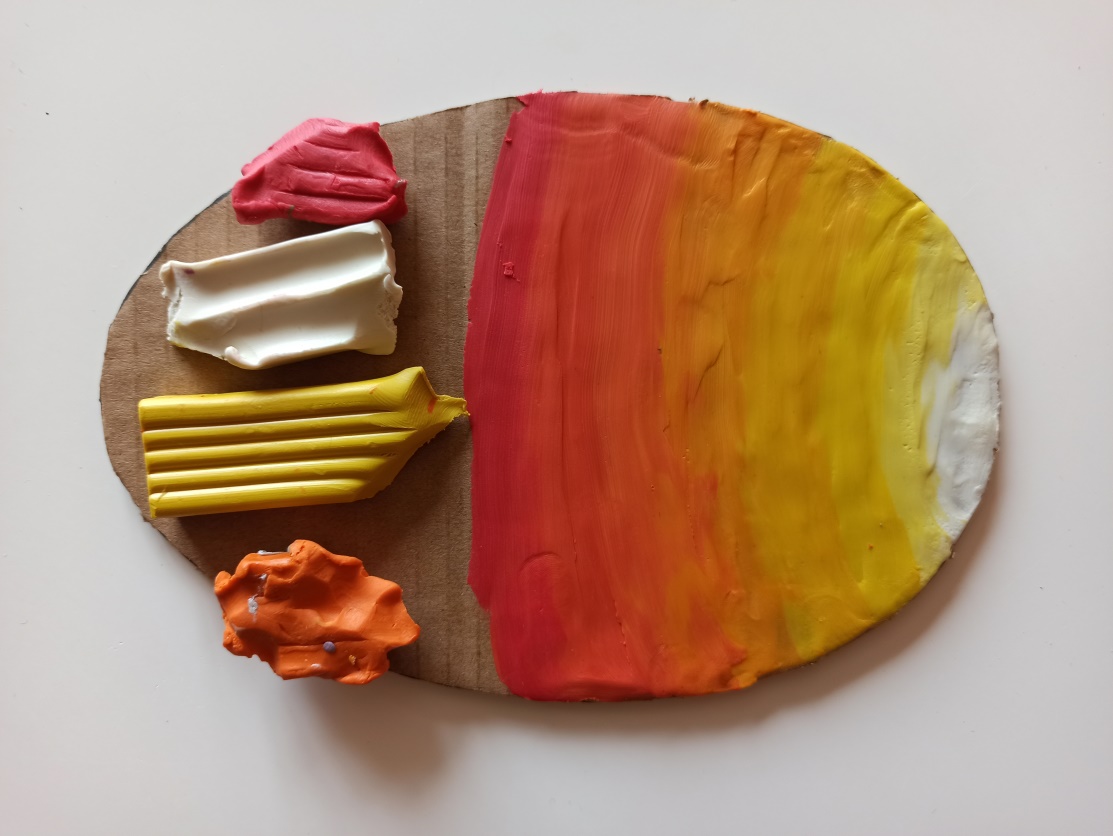 5. Добавляем сиреневый, синий, фиолетовый 
цвет в пластилиновую живопись
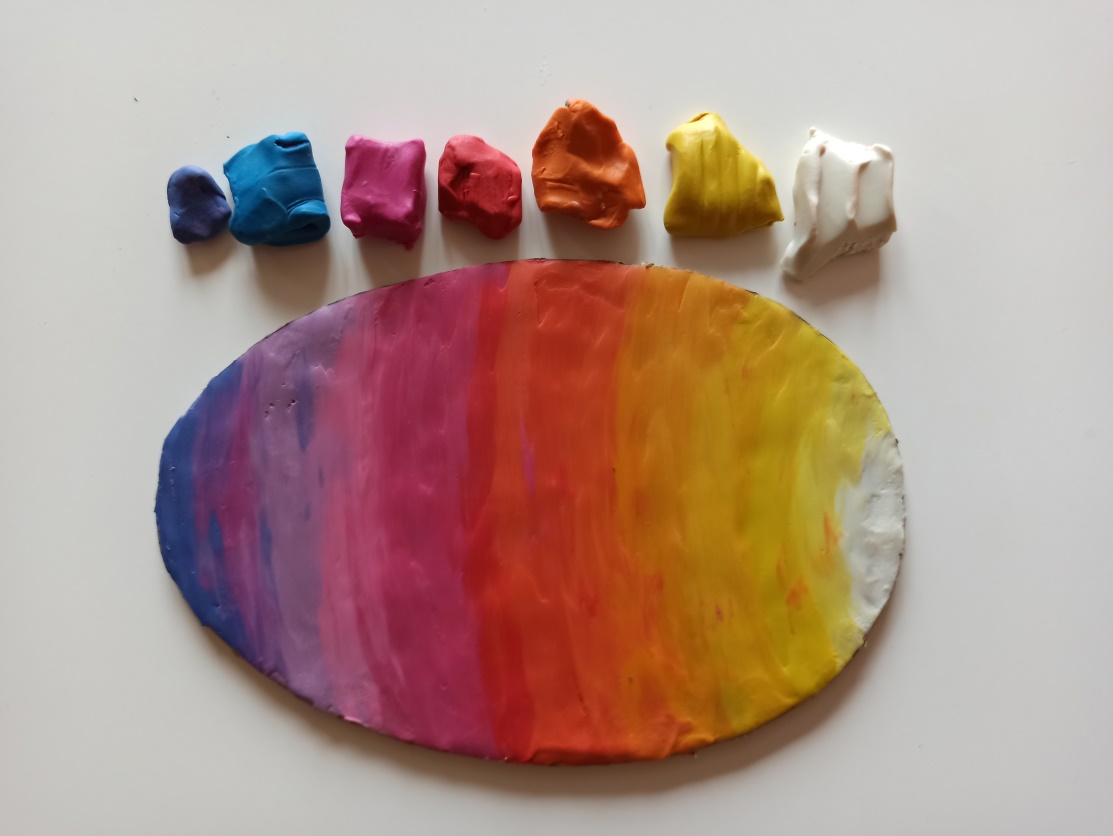 6. Ребро картонного пасхального яичка 
промазываем пластилином
7. Смешать желтый, черный, красный,
 коричневый цвет и раскатать
 пластилиновые колбаски
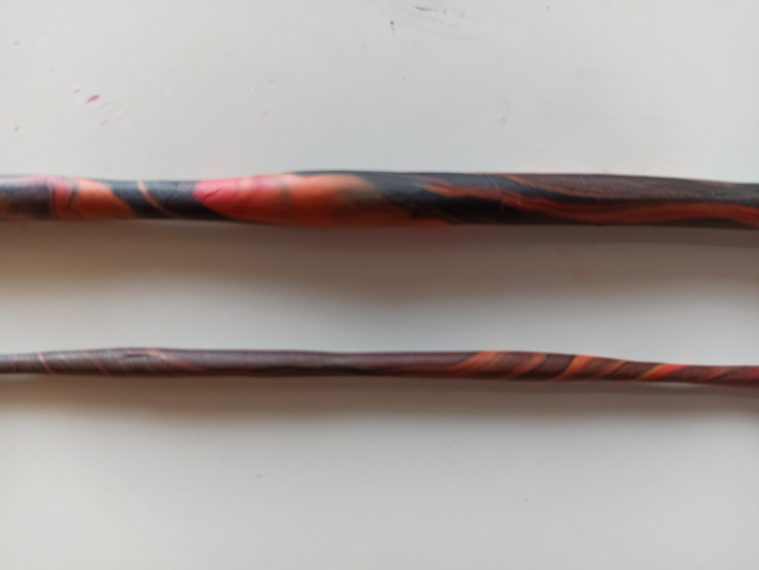 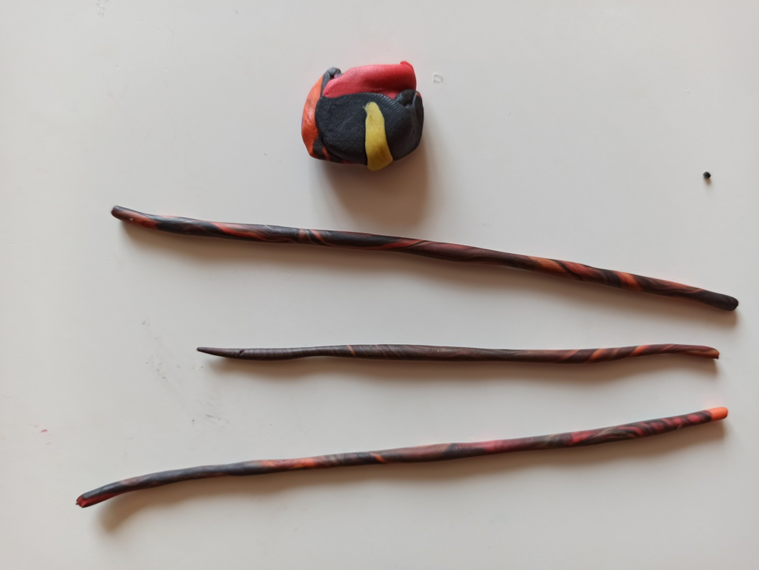 8. Разложить пластилиновые колбаски
 на пасхальном яичке в виде веточек вербы
9. Отрезать с двух сторон на ватной
 палочке по 1 см
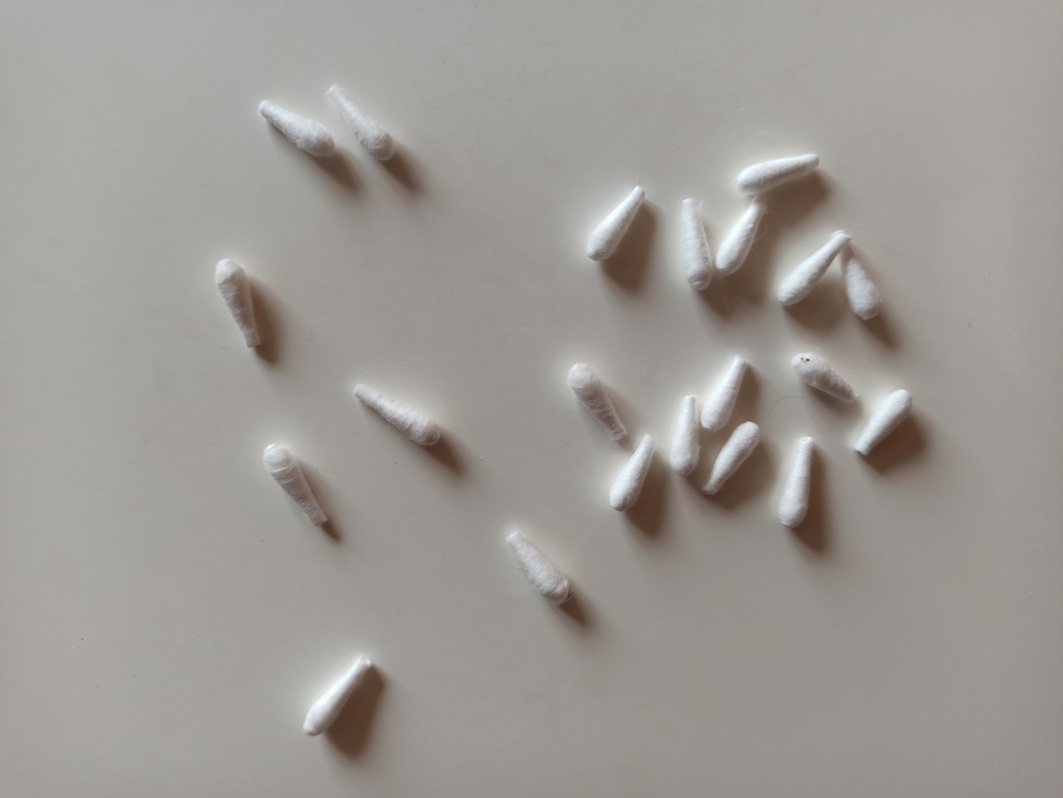 10. Сделать пластилиновые капельки 
и прижать к «ватной почке»
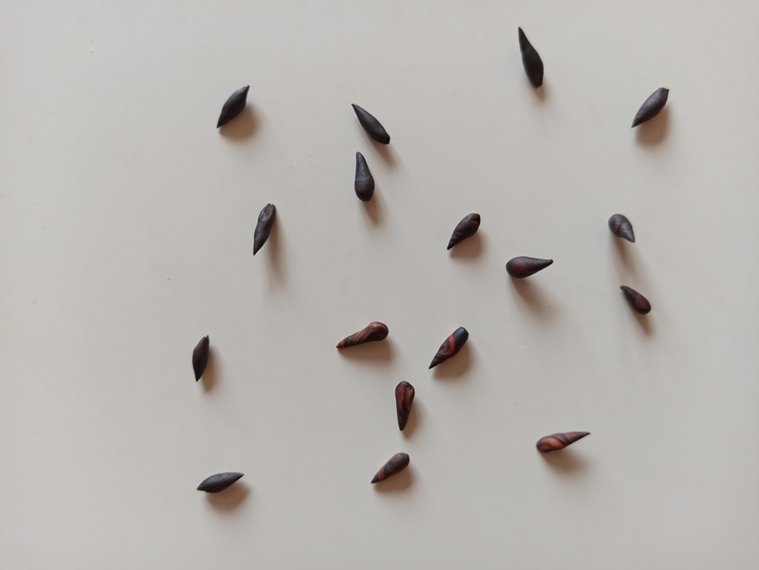 11. Разложить готовые «ватные почки»
 на пластилиновые веточки вербы
11. Обмотать тейп-лентой деревянную палочку
и приклеить с обратной стороны изделия
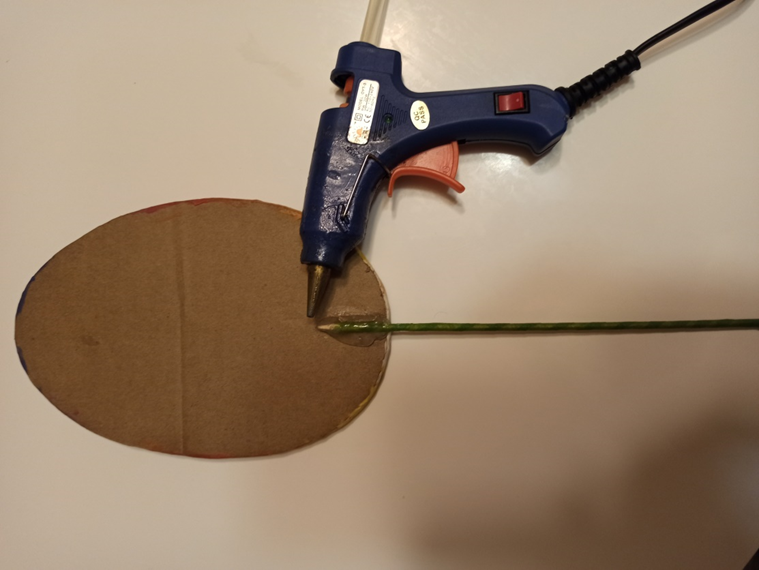 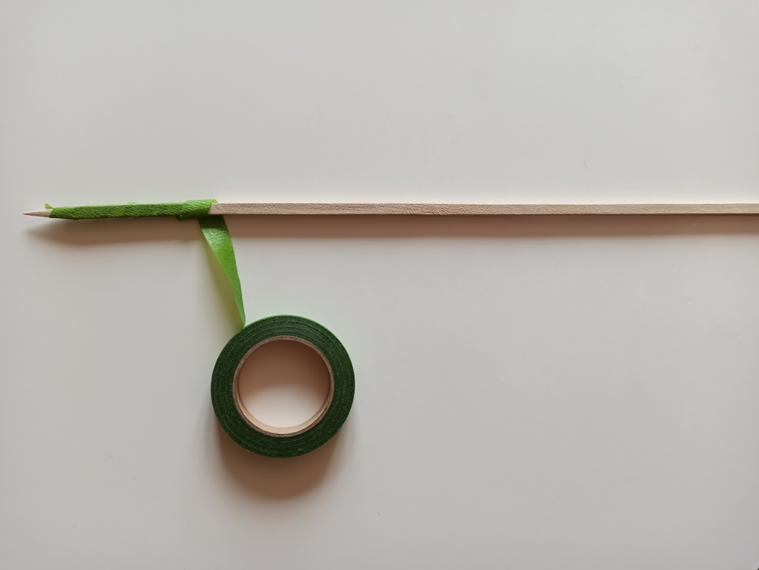 12. Привязать тесьму на деревянную палочку. 
Поставить в вазу. Работа готова.
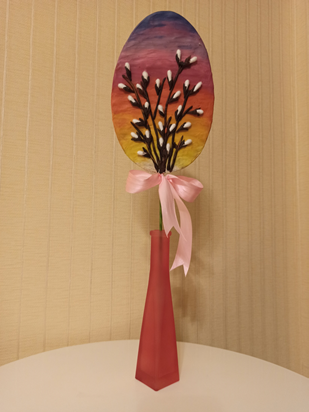 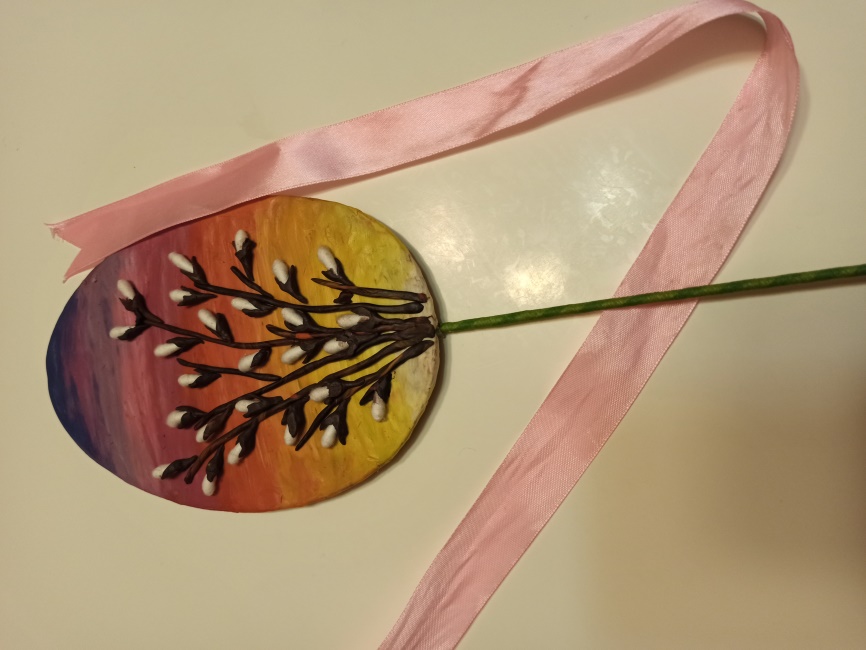 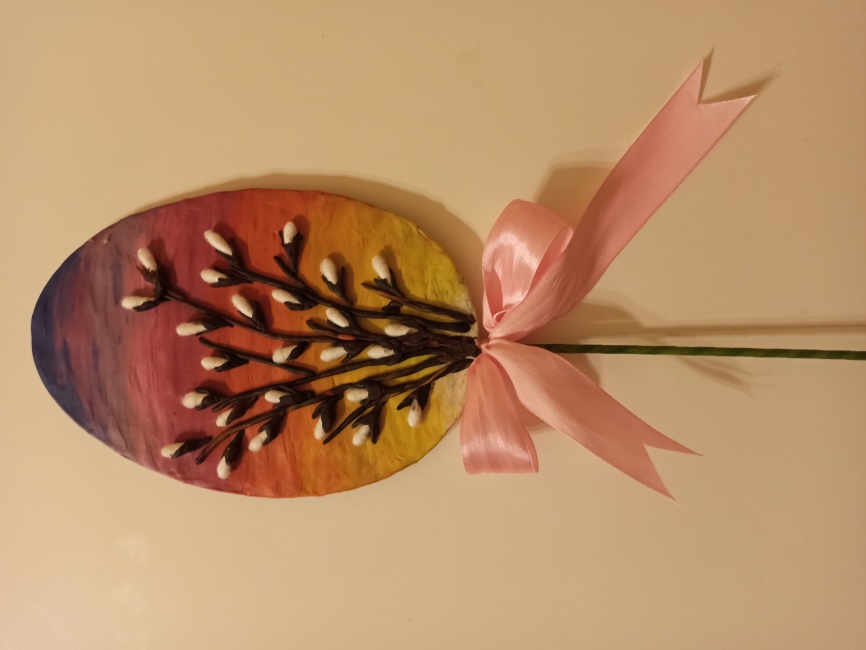